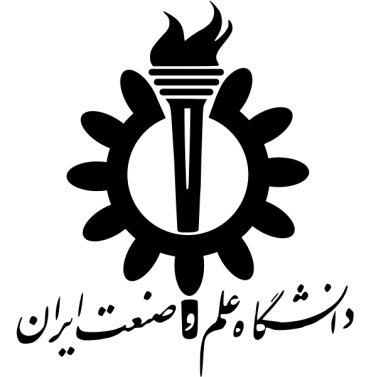 جایگاه مدیریت سبزدر برنامه های درسی
ارائه: احمد نامنی (کارشناس طرح و برنامه)
 جلسه شورای آموزشی دانشگاه- سه شنبه 1396/7/18
اهمیت مباحث مرتبط با مدیریت سبز
اهمیت خاص مسائل زیست محیطی و پایدار در جهان
مسائل خاص کشور در اثر بی توجهی به مسائل زیست محیطی
جریمه های کشور به مراجع بین المللی به خاطر عدم اجرای کنوانسیون های زیست محیطی در سال های اخیر
سوابق موضوع در ایران
برنامه های دولت قبل از انقلاب در اوائل دهه 50 به مسائل زیست
اصل 50 قانون اساسی جمهوری اسلامی ایران محیطی 
توجه خاص برنامه های پنجم و ششم توسعه کشور به مسائل زیست محیطی و پایدار
توجه خاص سازمان مدیریت و وزارت عتف در سال 1395 به موضوع مدیریت سبز و ابلاغ دستورالعمل مدیریت سبز به دانشگاهها
ساختار ستاد مدیریت سبز در دانشگاه
تعریف مدیریت سبز
انجمن مدیریت سبز اروپا:
مدیریت منابع و فرایندهای سازمانی به سمت افزایش بهره وری با رعایت اصول زیست محیطی و پایدار
مدیریت آب (پایش، تأمین، توزیع، ‌مصرف،‌ بهداشت، و .....)
مدیریت پس آب (پایش،‌ دفع، هدایت، بازیافت، ......)
مدیریت پسماند (پایش، تفکیک، نگهداشت، ‌انتقال،‌ بازیافت و ....)
مدیریت حامل­های انرژی (پایش، تولید، نگهداشت، توزیع و انتقال، .....)
مدیریت مصرف انرژی (پایش، راندمان مصرف،‌ .....)
مدیریت آلاینده­های هوا و گازهای گلخانه­ای (پایش،‌کاهش تولید، مدیریت، ....)
مدیریت پایدار محیط زیست و منابع طبیعی
حمل و نقل سبز
زمینه­های سبز در حوزه­های ارتباطات و فناوری­های ارتباطی
مدیریت آلاینده­های صوتی و امواج
زمینه­های آموزشی و فرهنگی مدیریت سبز
زمینه های اداری و سازمانی مدیریت سبز
زمینه ها و ابعاد مختلف HSE
و سایر زمینه های مرتبط
مباحث و زمینه های اصلی مدیریت سبز
مأموریت های دانشگاه در حوزه مدیریت سبز
اعمال مدیریت سبز در خود دانشگاه به عنوان یک سازمان سبز (اجرای دستورالعمل مدیریت سبز)
کمک به سایر سازمانها (پژوهش،‌ مشاوره، آموزش، ‌نظارت و ...)
تربیت دانش آموختگانی که دارای دانش، ‌بینش و مهارت های سبز در زمینه تخصصی خود باشند.
انتظار شورای راهبری مدیریت سبز دانشگاه از حوزه معاونت آموزشی در راستای مأموریت سوم دانشگاه
ارائه یک برنامه مدون برای تطبیق برنامه های درسی با اصول مدیریت سبز در حوزه های تخصصی دروس 
انتظار می رود در این برنامه مدون، زمانبندی و چگونگی موارد زیر مشخص شده باشد:
توجیه کلیه اعضای هیأت علمی 
مرور سرفصل های کلیه دروس در کلیه مقاطع با هدف:
 اطمینان از عدم نقض اصول مدیریت سبز در تدریس مطالب 
اطمینان از اضافه شدن اصول جدید و تخصصی سبز متناسب با سرفصل های مربوطه
 تدوین یک برنامه اجرائی (ترجیحا دوساله) برای اجرای بندهای فوق در کلیه دانشکده ها و مقاطع
مطالعه تطبیقی
بحث و بررسی در گروههای آموزشی
یازنویسی سرفصل ها
مراحل تصویب برنامههای بازنویسی شده
برآورد بودجه مورد نیاز
با سپاس از توجه شما